NIVELES MEDIO MAYOR
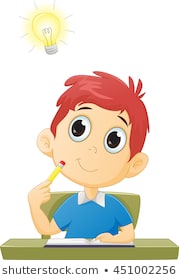 NÚMERO
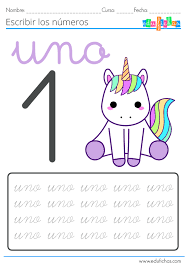 CON TU DEDO INDICE DIBUJALO EN EL AIRE
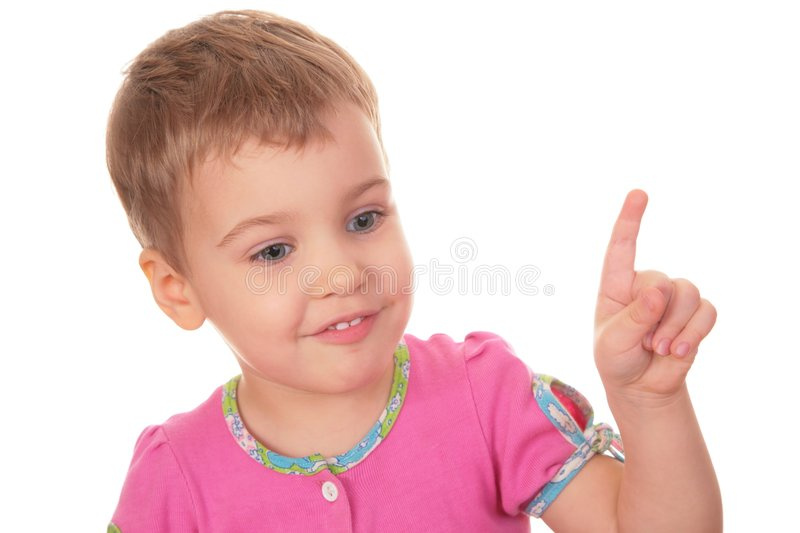 REPITE !! NUMERO 1
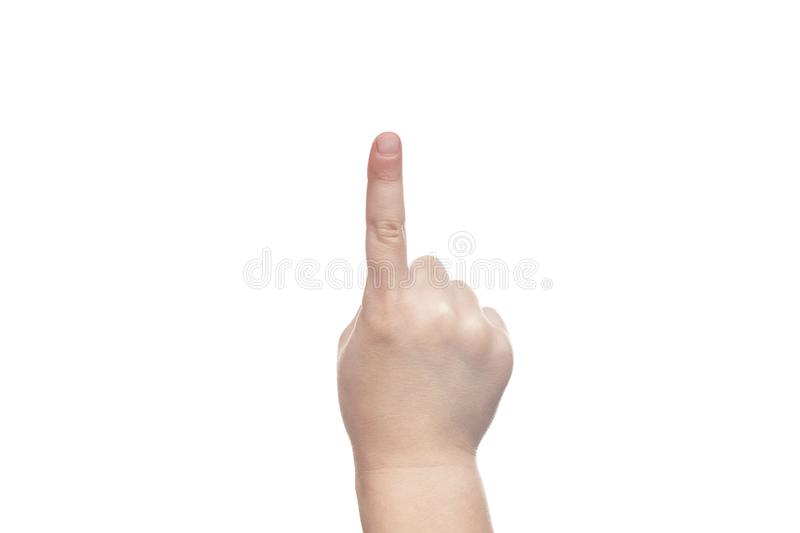 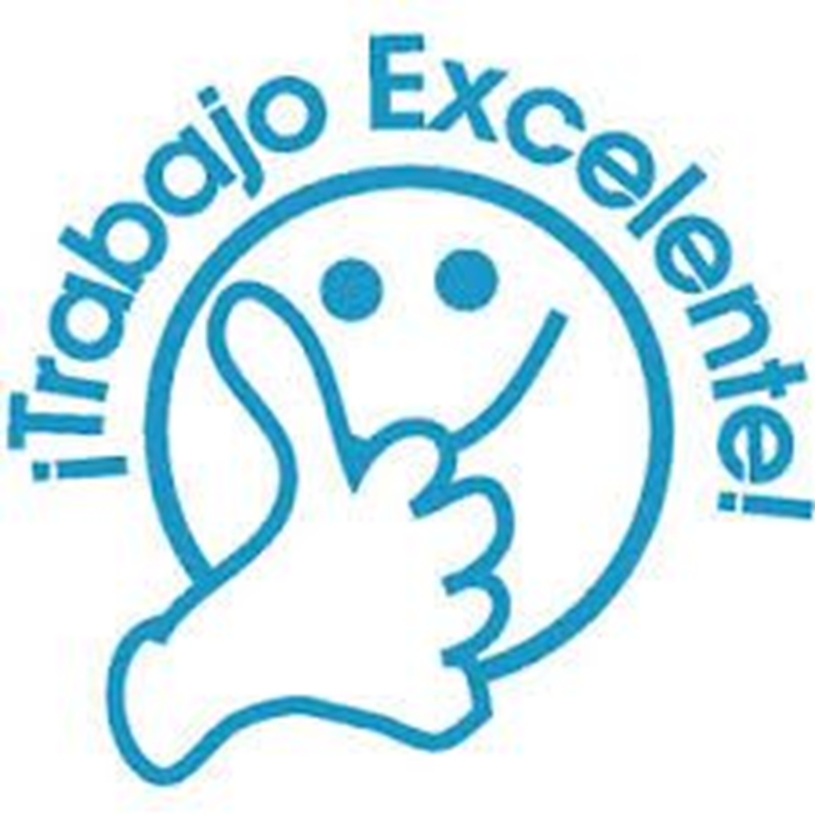 Muchas Gracias